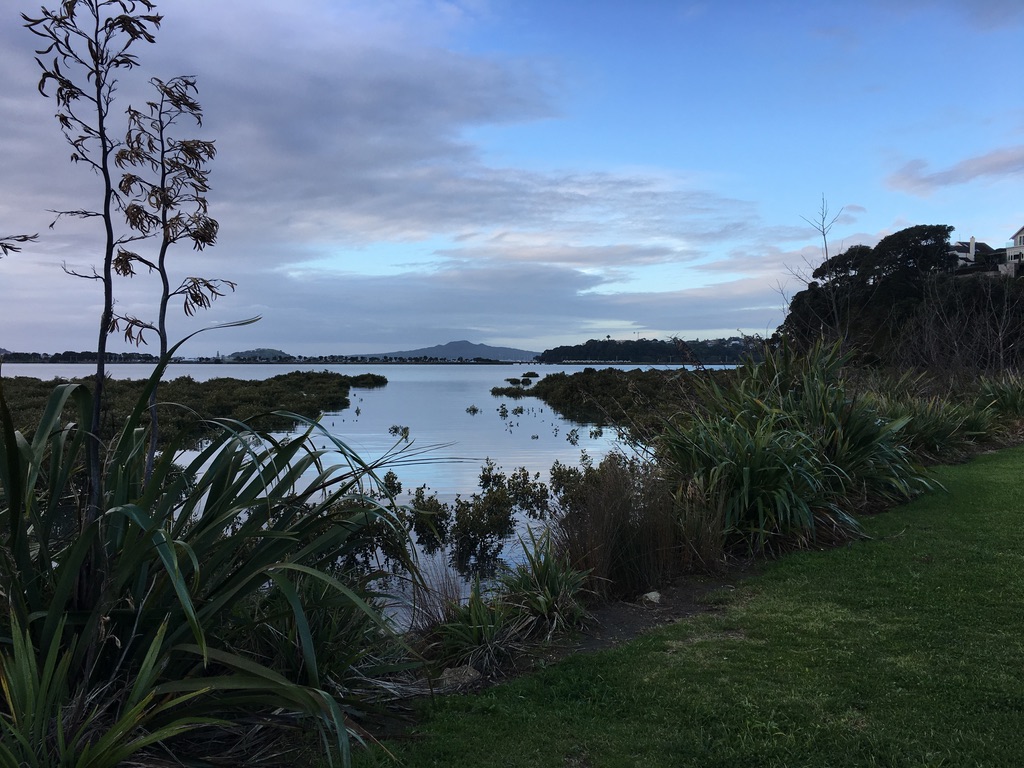 Waitaramoa (Hobson) Bay
Elsa Taylor
Summer of 1949/50
Waitaramoa Bay
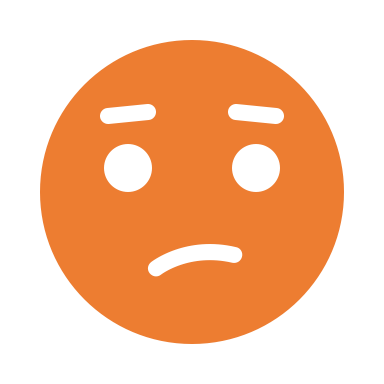 What do all the words and numbers mean?
?
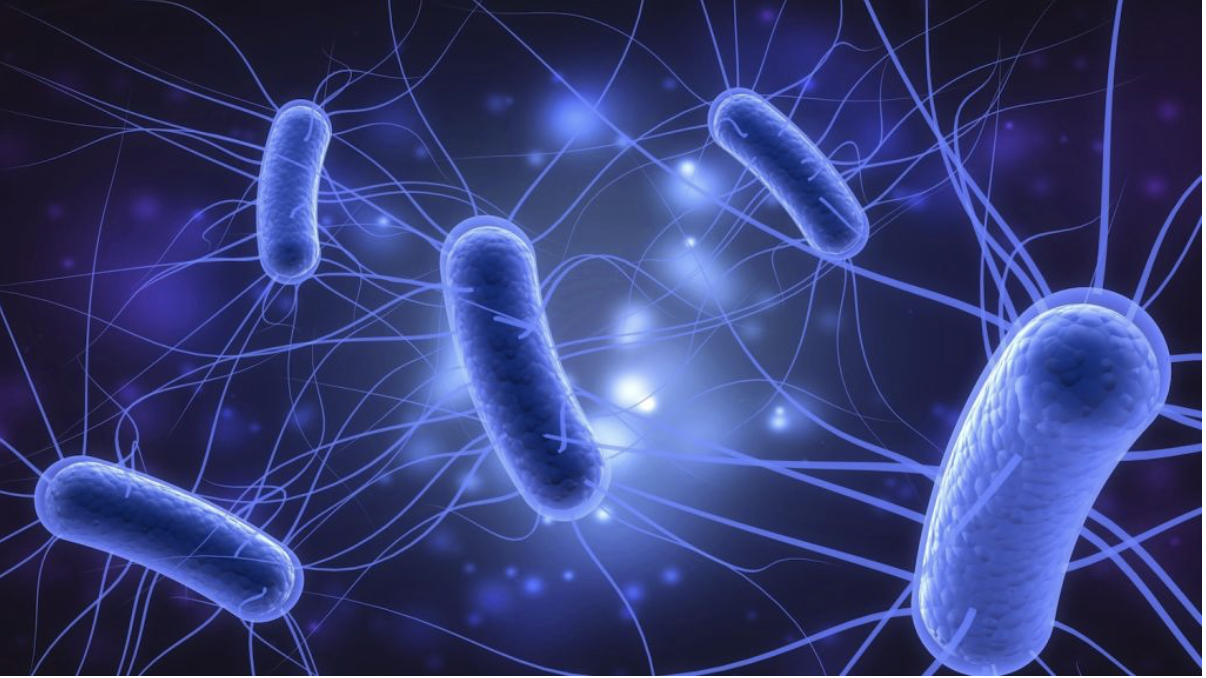 E.Coli and Enterococci
Marker 
Indicates faeces/poo
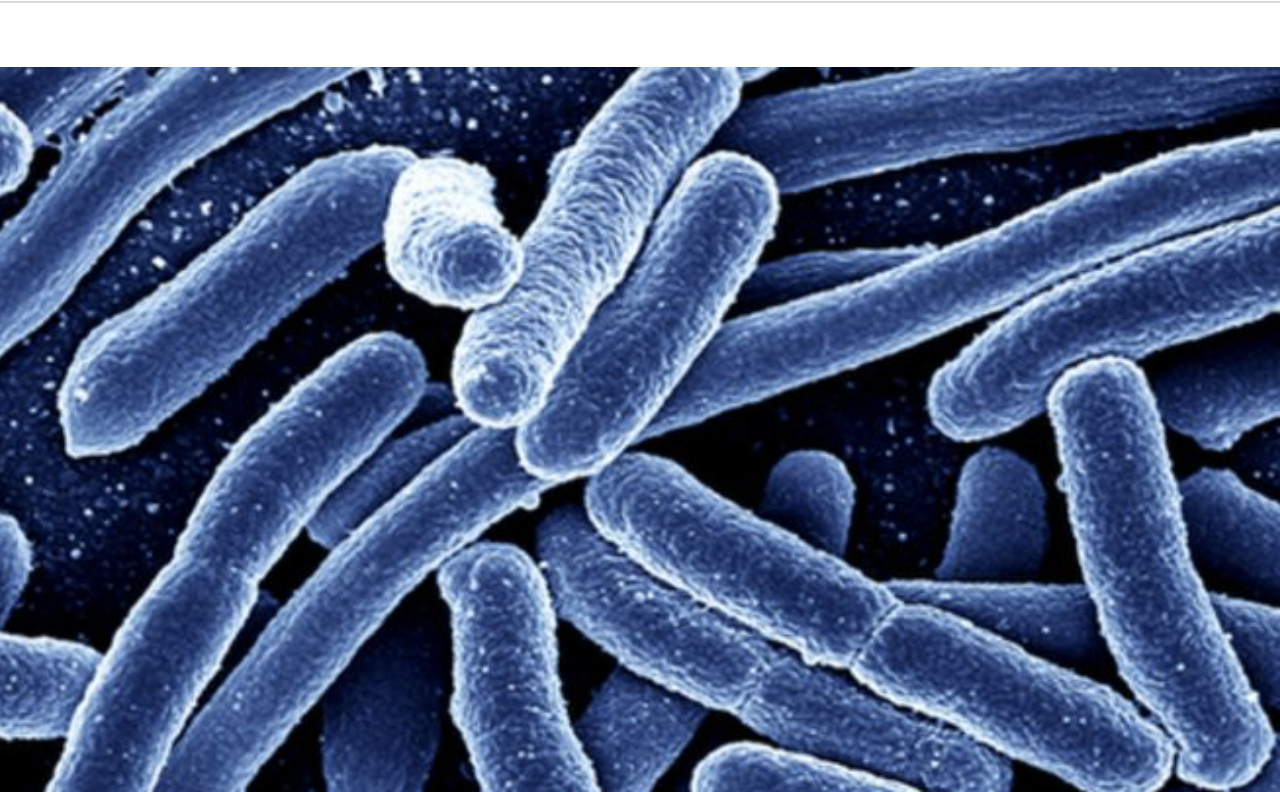 Risk quantification
130 e.coli/100ml risk of infection with single exposure 1 in 1000
260 e.coli/100ml risk of infection with single exposure 1 in 100
540 e.coli/100ml risk of infection with single exposure is 5 in 100
Median95% centile% of time >260% of time >540
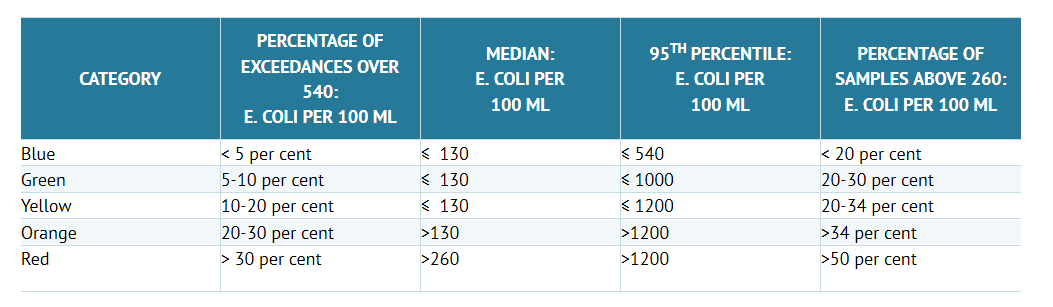 Waitaramoa Bay streams 
RED
Exceeds >540/100ml 89%of the time!
Median 7900 e.coli/100ml
95th percentile 200 000 e.coli/100ml
Percentages of samples>260 94% of the time
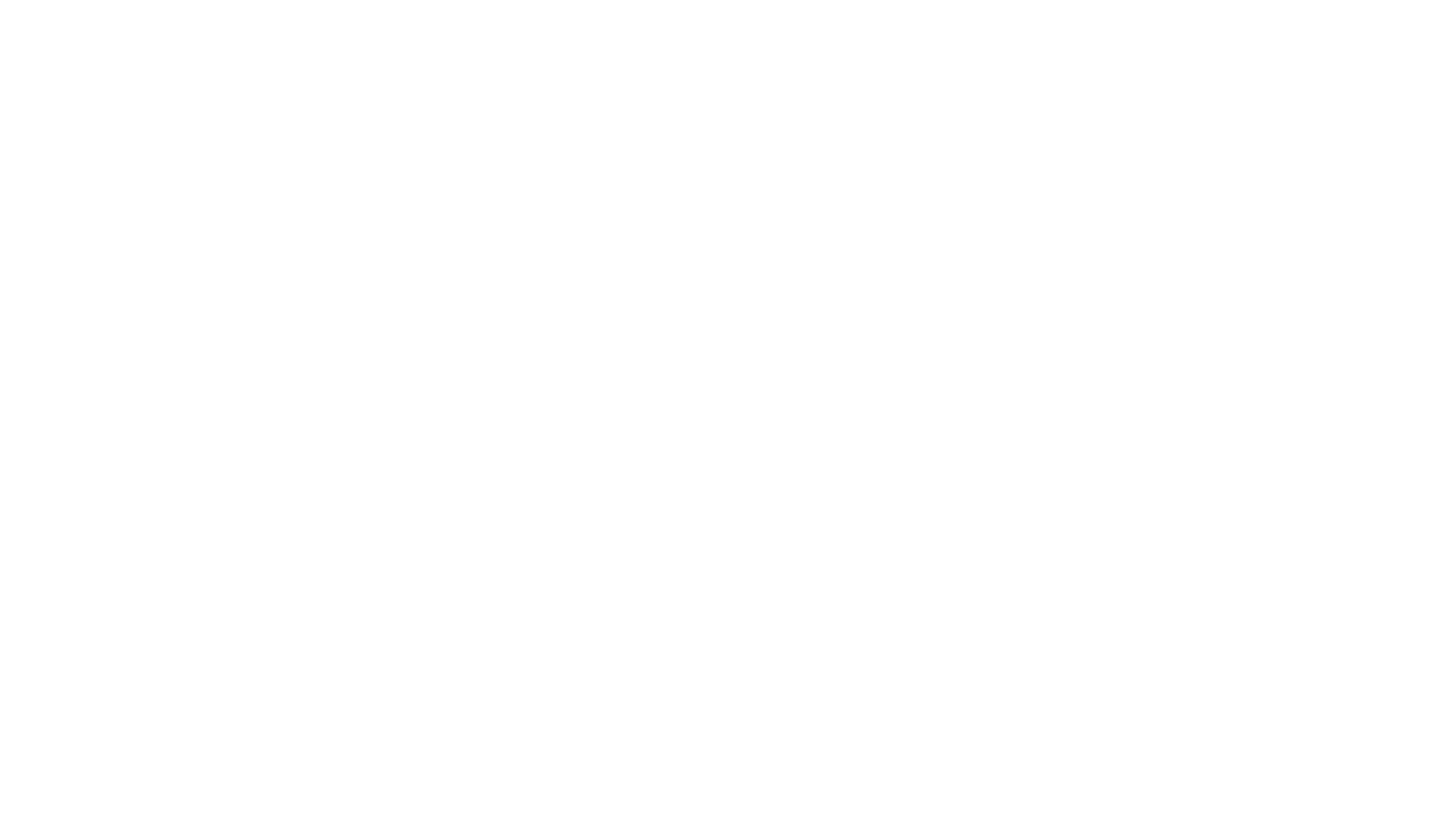 Once 95th centile e.coli >540 NOT safe to swim
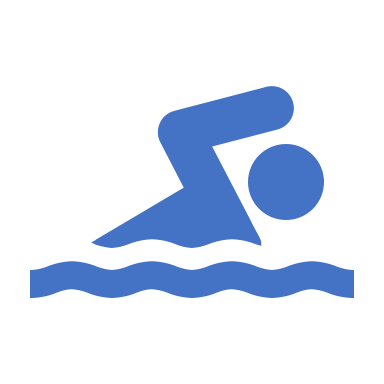 Our 95th centile is 
            200 000 (streams)
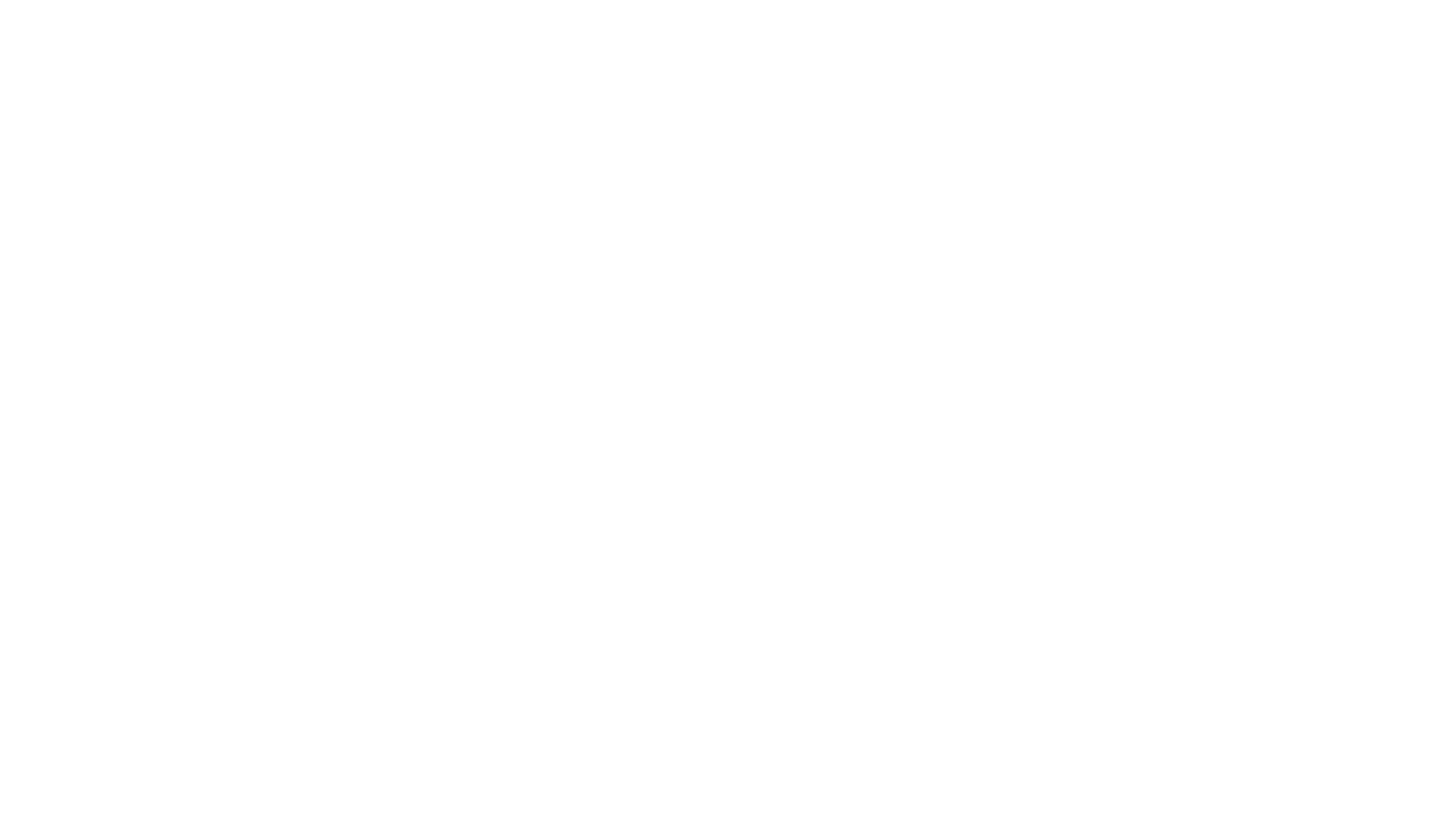 What about sea water? Enterococci 95 centile >500 NOT safe
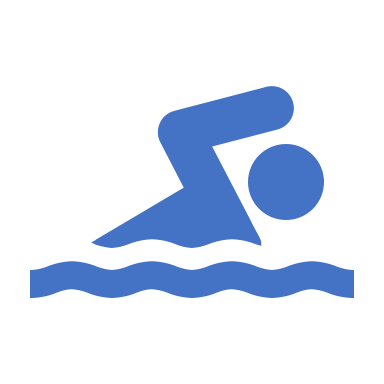 Our 95th centile is 
            16 150 

(at collection points 201 and 204)
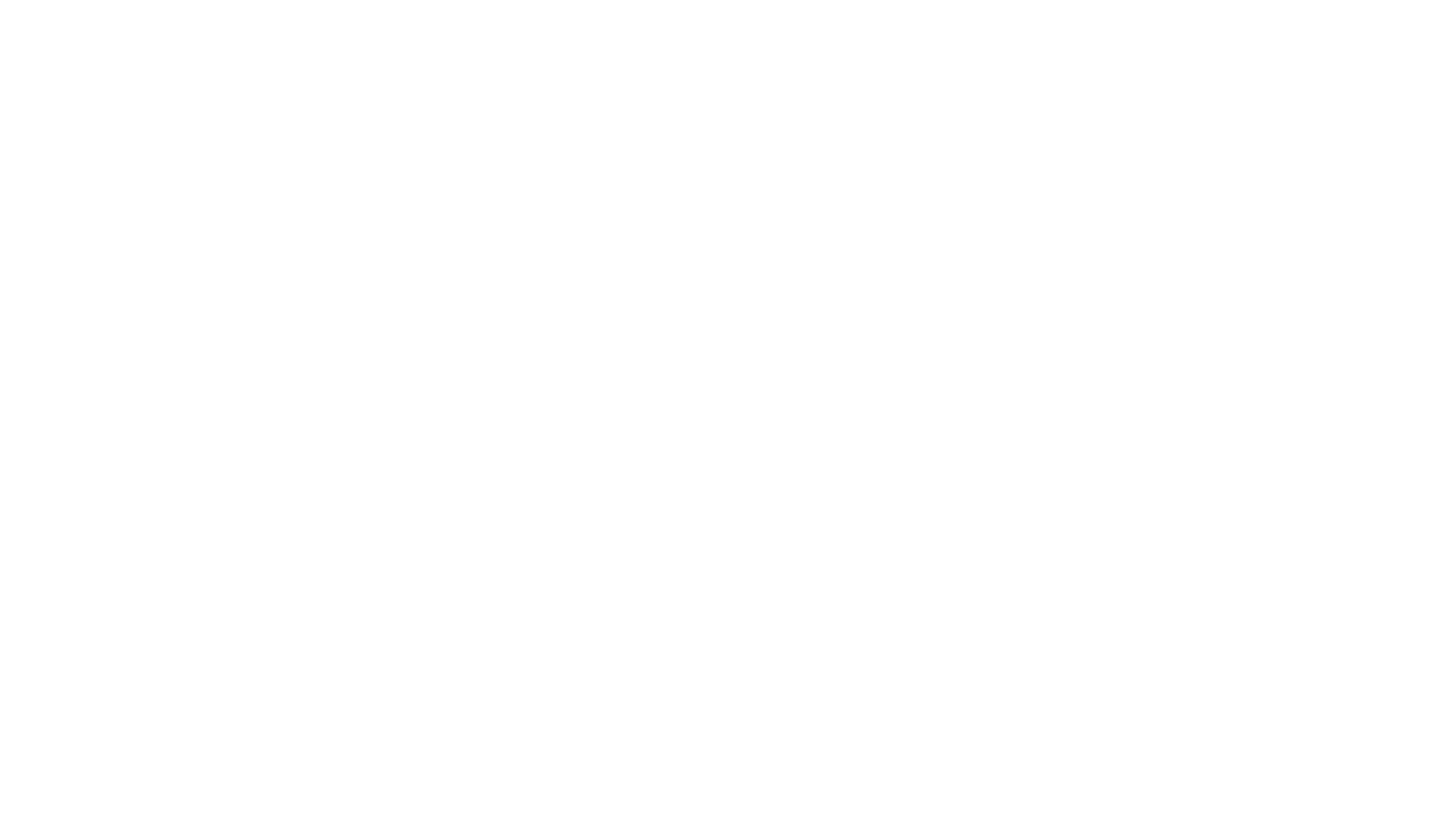 Once median e.coli >1000 NOT safe for water activities such as kayaking, paddle boarding etc
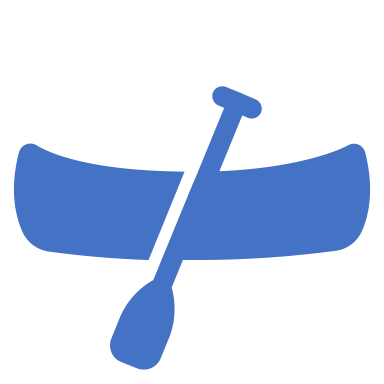 Our median is 7900 e.coli/100ml
This is across all sites
Many sites much higher
Bottom line
Gastroenteritis
Ear, Nose, Sinus and Chest infections
Skin infections
Waterborne epidemics
What are the health risks
Really?
Other points
Next few slides not part of the presentation but contain tables that have fresh water and marine grading on
Ministry for the environment E.coli Swimming categories
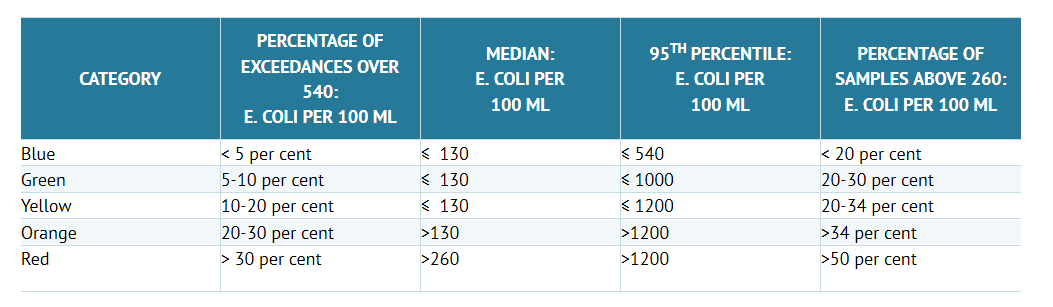 Table 6: MfE Website E. coli Swimming Categories
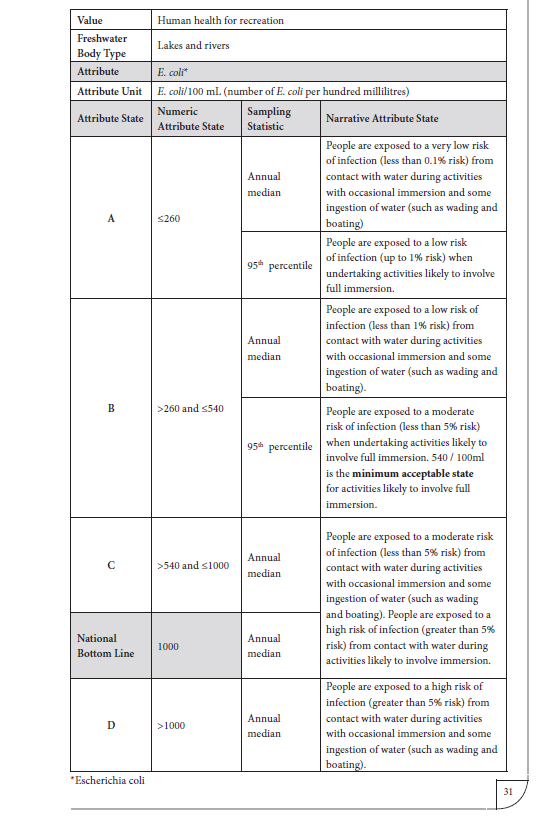 coli.
coli.
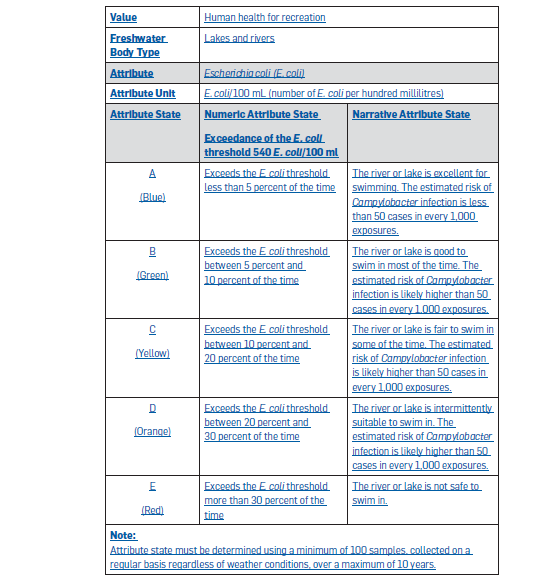 Table 7: Clean Water Risk ProfileThis is Table 2 on MfE’s ‘The risk profile of categories (attribute states).
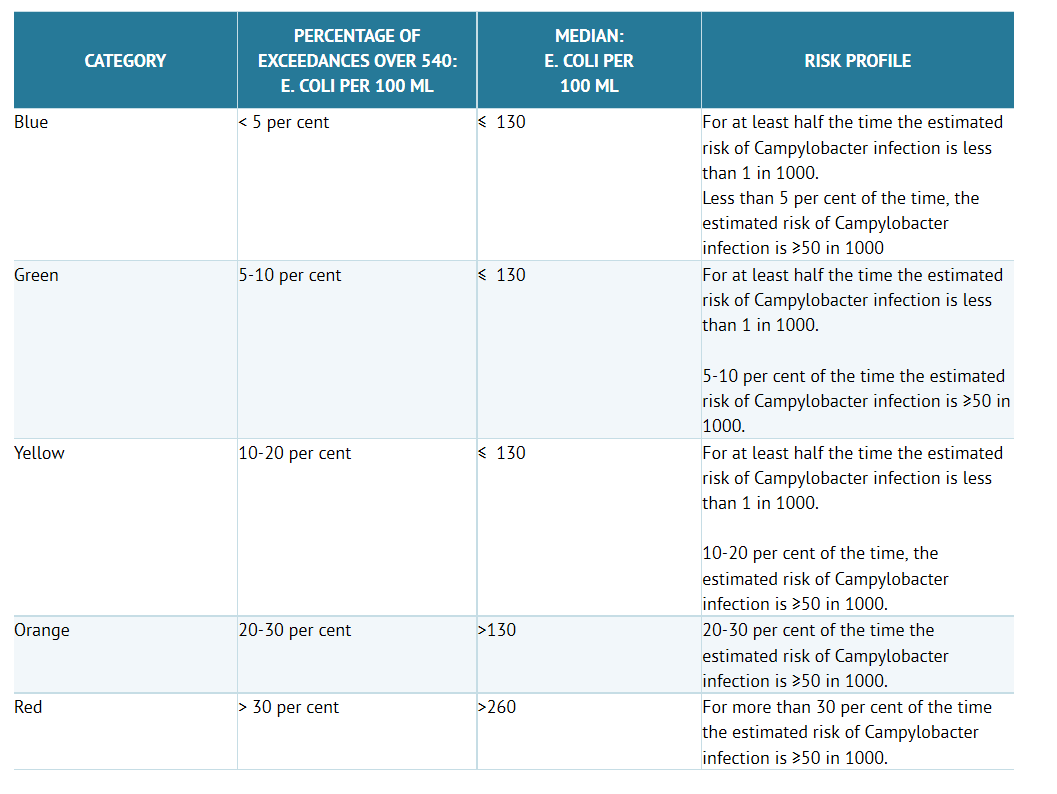 Marine water grading